GERİYE DOĞRU RİTMİK SAYMA
BİRER RİTMİK SAYMA
Kazım KAT
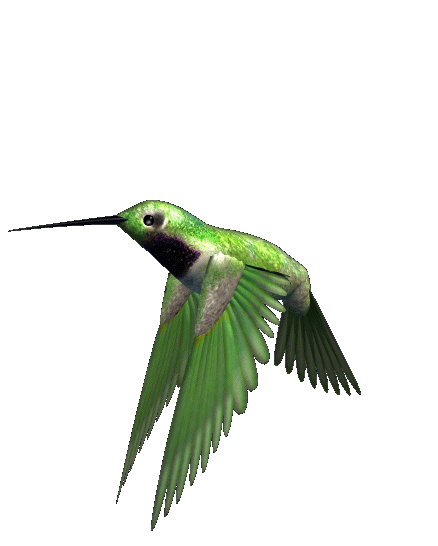 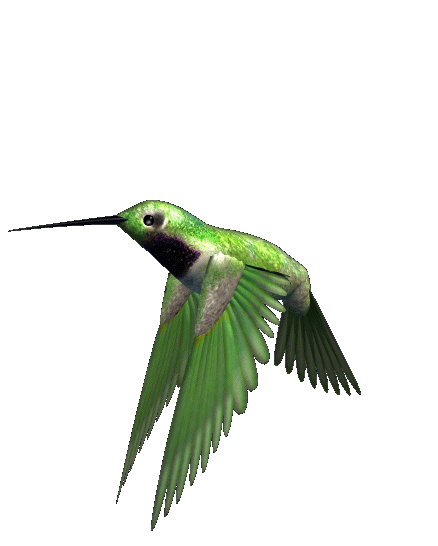 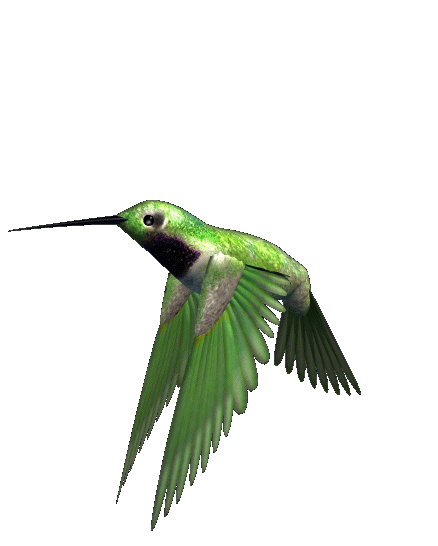 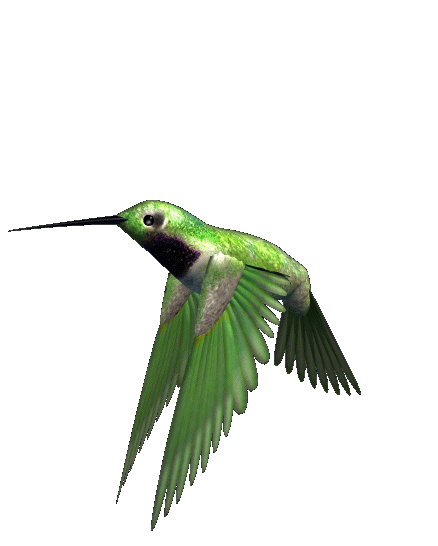 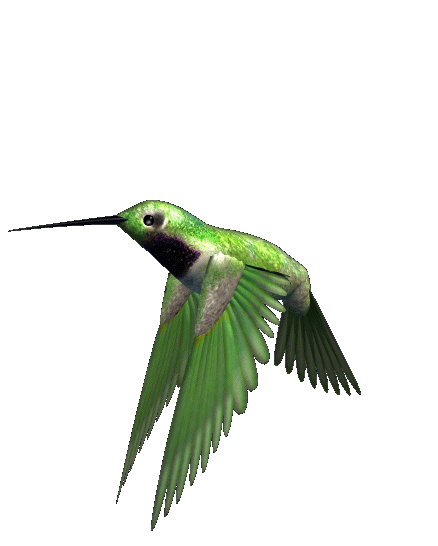 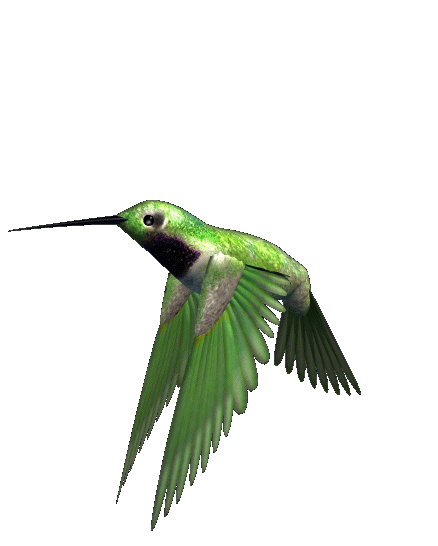 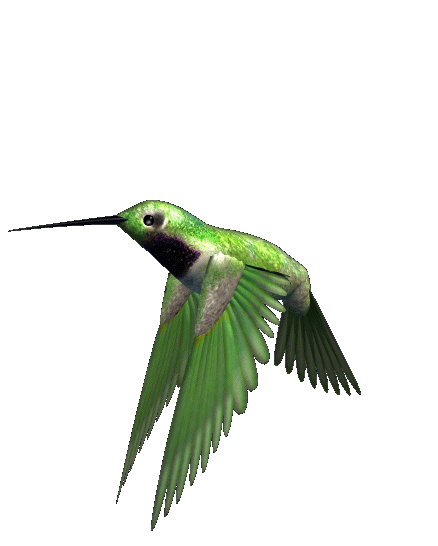 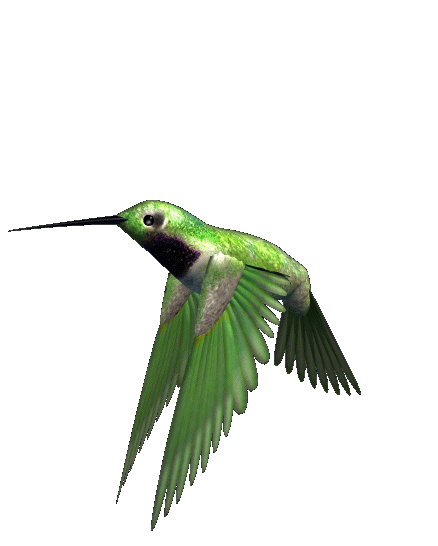 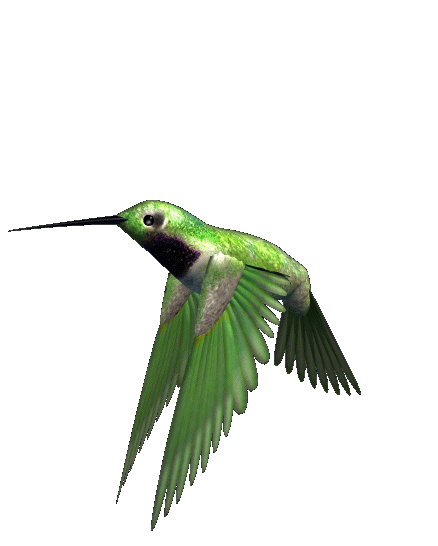 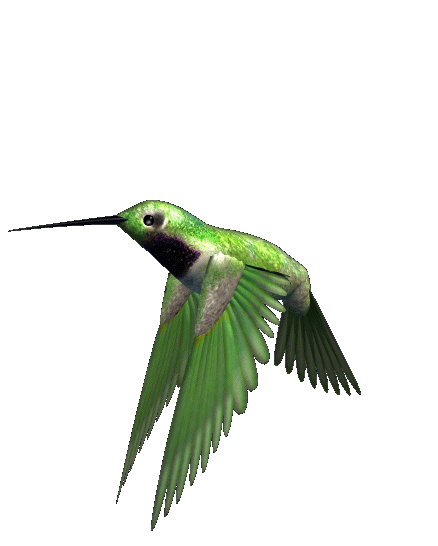 0
1
2
8
6
5
4
3
10
7
9
Kazım KAT
[Speaker Notes: www.HangiSoru.com]
0
1
2
8
6
5
4
3
10
7
9
Kazım KAT
[Speaker Notes: www.HangiSoru.com]
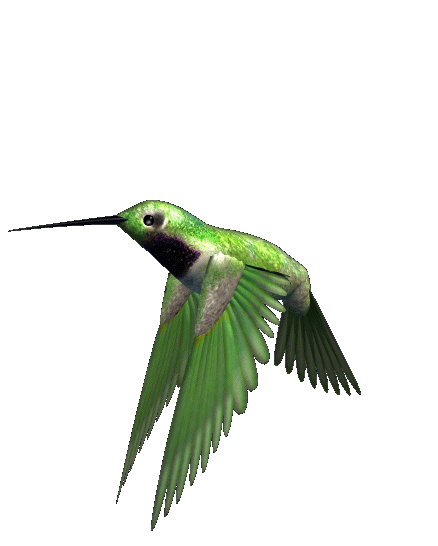 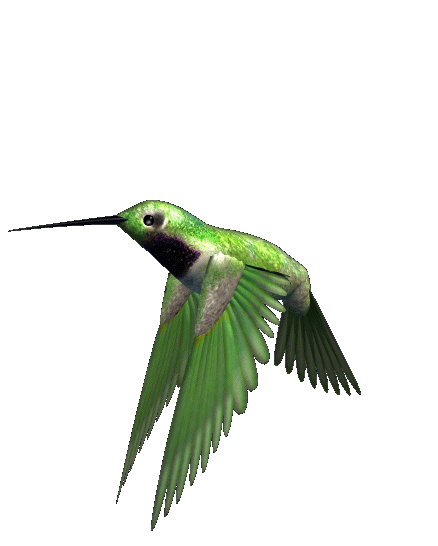 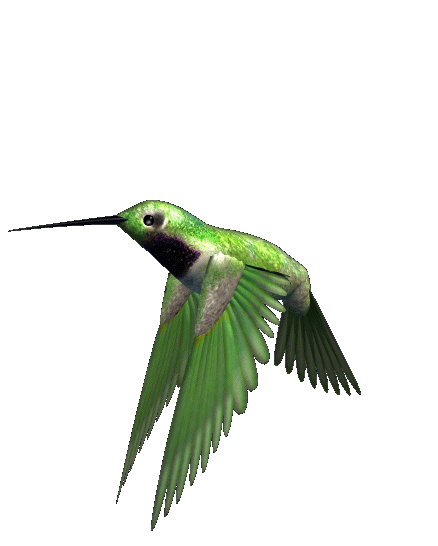 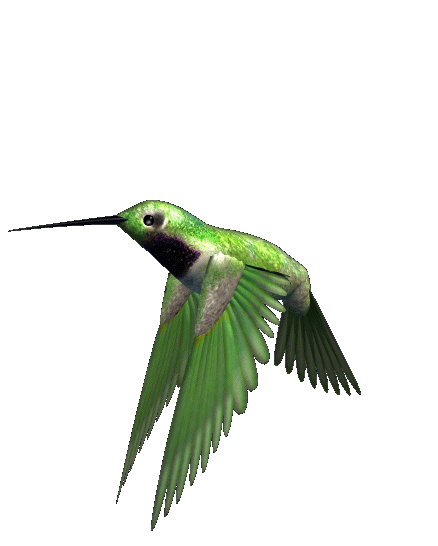 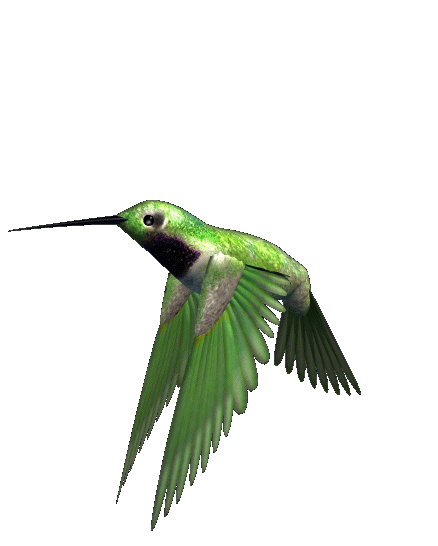 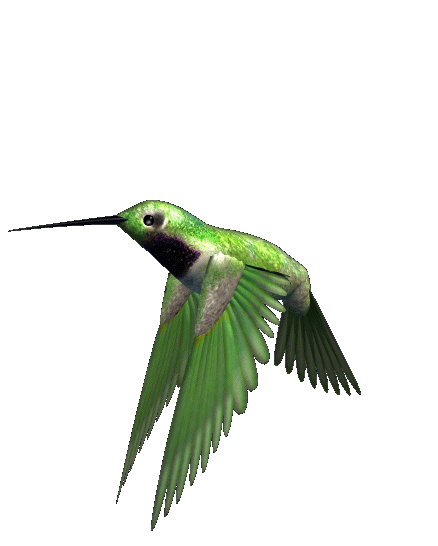 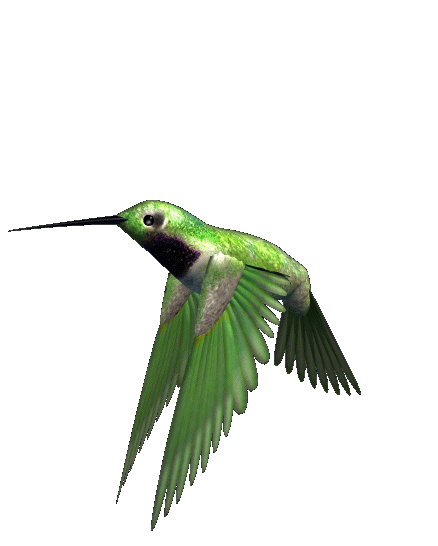 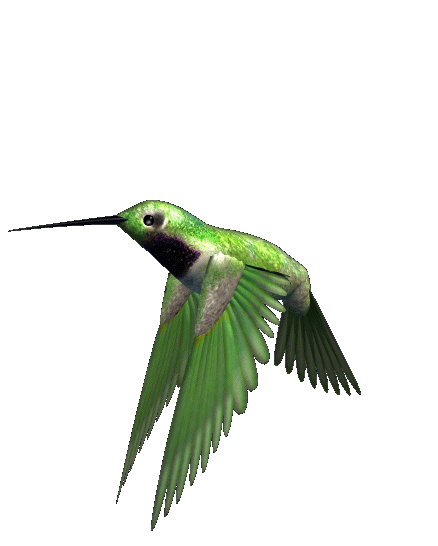 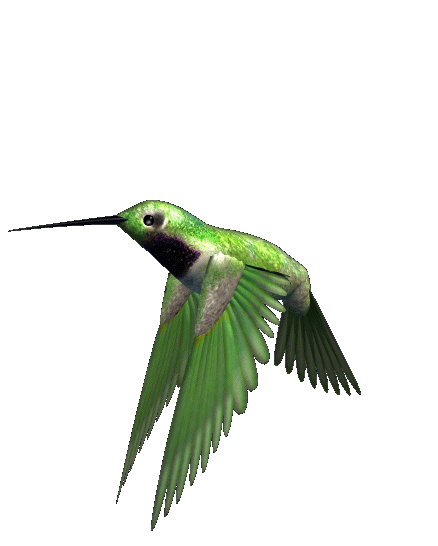 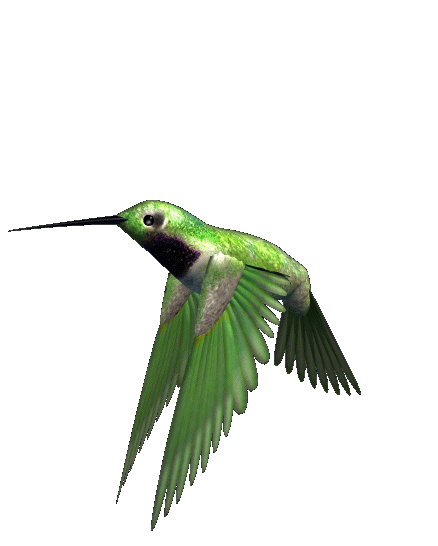 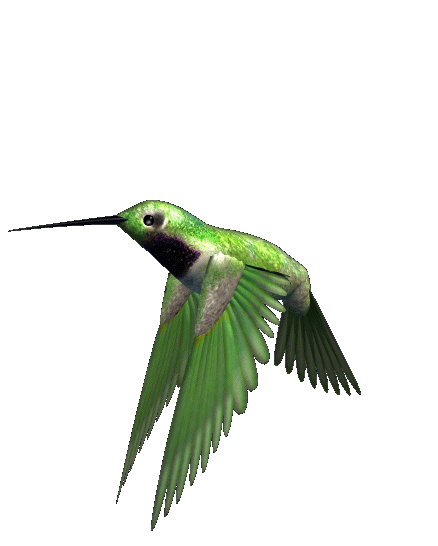 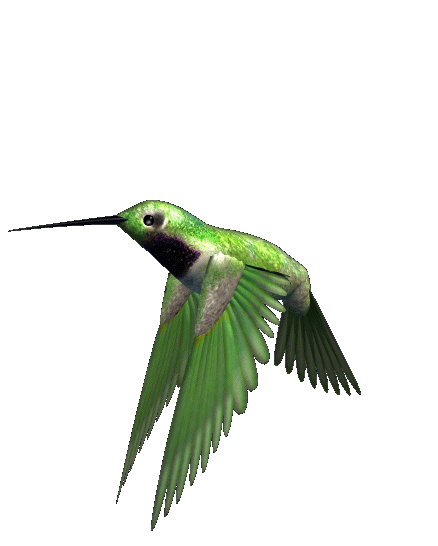 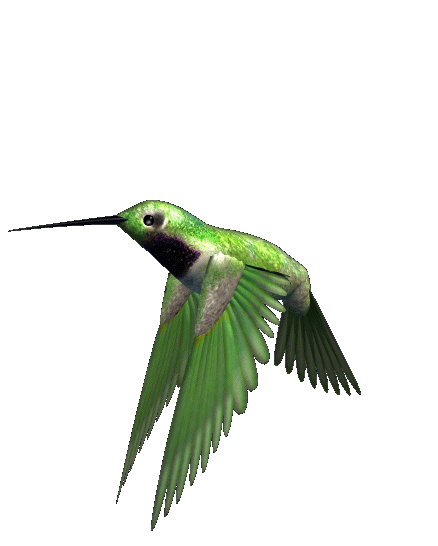 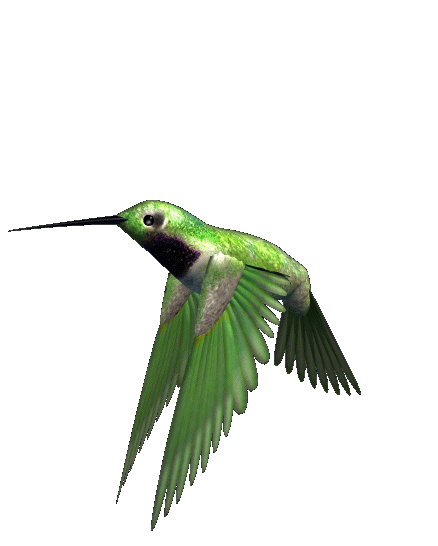 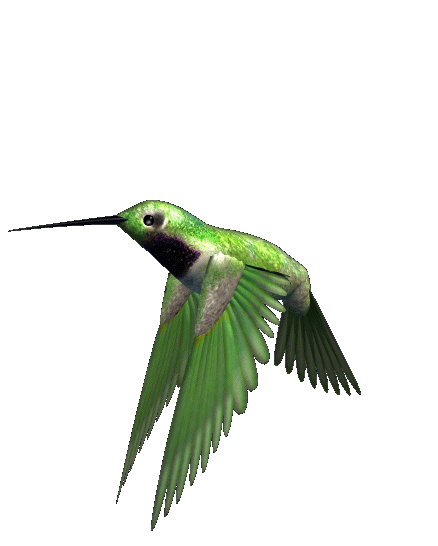 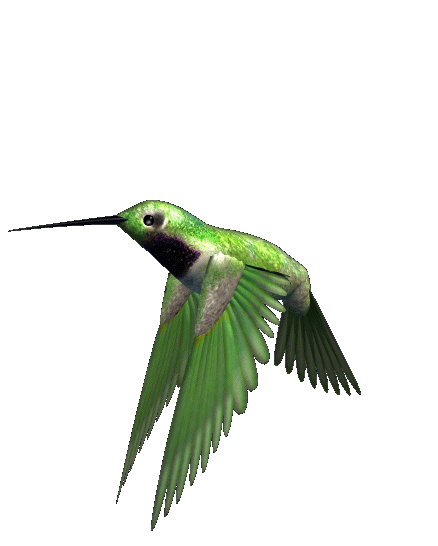 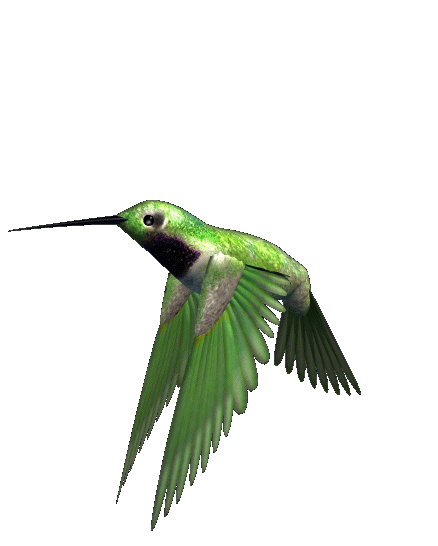 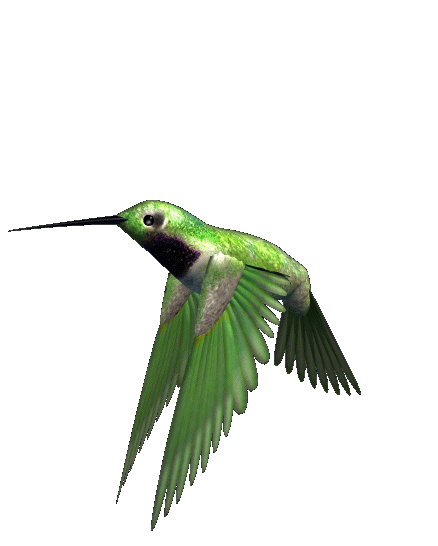 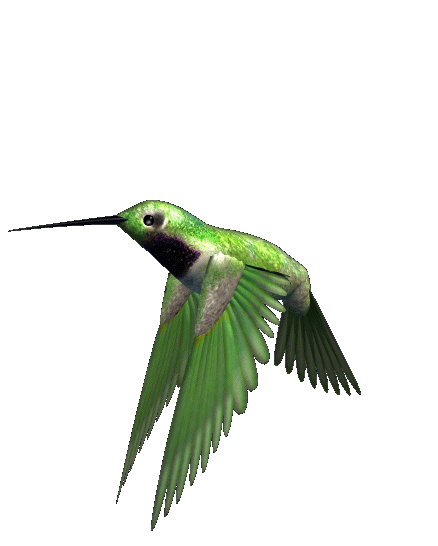 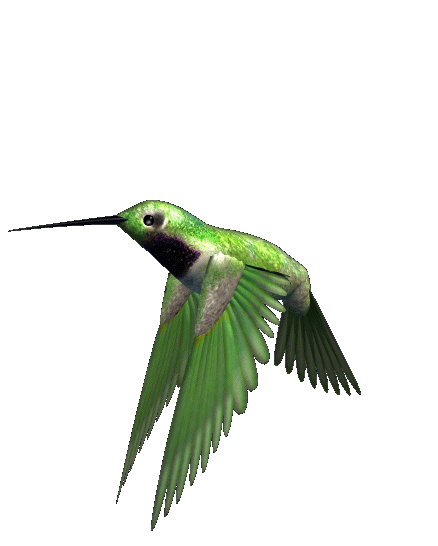 18
20
19
16
10
11
12
15
14
13
17
1
3
7
4
9
8
0
5
6
2
Kazım KAT
20
19
18
17
16
15
14
13
12
11
10
9
8
7
5
6
4
3
2
1
0
Kazım KAT
[Speaker Notes: www.HangiSoru.com]